تدريب لغويحروف الجر المتصلة بالاسم
طلابي الأعزاء هدفنا لهذا الدرس أن تقرؤوا الجمل منتبهين للحروف المتصلة بالأسماء .
تعالوا نتذكر بعض المعلومات السابقة :
     - عدد حروف الجر المنفصلة عن الاسم 

    - ماذا نسمي الاسم بعد حرف الجر ؟


                     - ما هي حركة آخر الاسم المجرور ؟
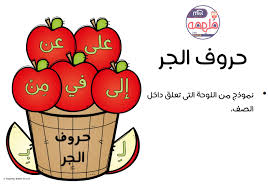 على
إلى
عن
من
في
اسماً مجروراً
الكسرة
الأنشطة
اقرأ الجمل الآتية منتبهاً للكلمة التي وُضع تحتها خط , ثم أجب :
  - المحتلُ يطمعُ بخيراتِ بلادنا .
  - لكن شمس الجولانِ مُلتهبة كمشاعرِ أهلها .
  - الزيتون يرمزُ للسلامِ .
        ما الحرفُ الذي اتصل بكل من الكلمات (خيرات – مشاعر - السلام)
   
        ما حركة آخر كل منها ؟ 

                    ماذا نسمي كلاً من الأحرفِ(اللام-الكاف-الباء)؟
1
اللام
الكاف
الباء
2
الكسرة
3
حروف جر متصلة
نلاحظ من خلال ما سبق :
1- أسمي حرفَ ( الكافِ – اللامِ – الباءِ ) المتصل بالاسم حرفَ جر .
 2- حركةُ آخرِ الاسمِ المجرورِ الكسرةُ .
اقرأ ثم املأ الجدول بالمطلوب .
تعمل اللجنة الدولية للصليبِ الأحمر في المجالِ الإنساني .
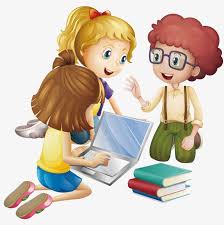 أعرب الاسمَ المجرورَ في الجملة الآتية ( يرمزُ الزيتونُ للسلامِ ) وفق النموذجِ :
  يطمعُ المحتلُ بالخيراتِ
  الباء : حرف جر .
الخيراتِ : اسمٌ مجرورٌ بحرفِ الجرِ وعلامة جره الكسرةُ الظاهرة على آخرهِ .

                        - ( يرمز الزيتون للسلامِ )
                      اللام : حرف جر .
                      السلامِ : اسمٌ مجرورٌ بحرفِ الجرِ وعلامة جره الكسرةُ
                                الظاهرةُ على آخرهِ.
الحل
إلى هنا نكون قد انتهينا من درسنا لهذا اليوم تعالوا لنتذكرَ ما تعلمنا :
1- تعلمنا أن حروف الجر قسمان , متصلةٌ بالاسم ومنفصلةٌ عن الاسم.



2- حروف الجر المتصلة بالاسم هي ( الباءُ – الكافُ – اللامُ ).
3- يُسمى الاسم بعد حرف الجر اسماً مجروراً .
4- حركةُ الاسم ِالمجرورِ الكسرةُ .
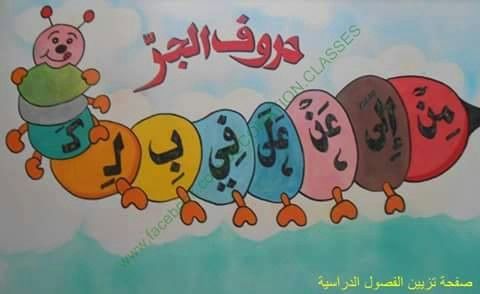 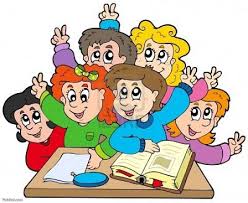